Elevation of Privilege The easy way to threat model
Adam Shostack
Microsoft
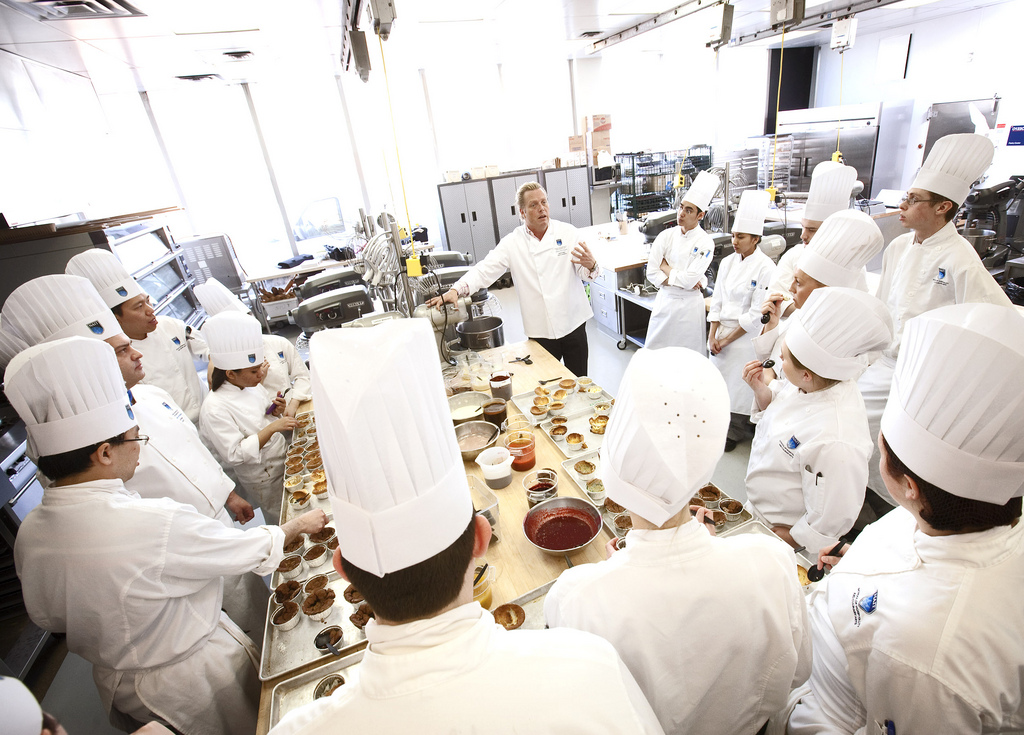 Telling most people to “Think like an attacker” is a lot like telling them to think like a professional chef.  They lack context, training and understanding of what that means, even if they know how to cook.
Photo: “Chef David Adjey” by NAIT TCI Photo Dept. http://www.flickr.com/photos/nait/4438905748/
Threat Modeling
Really, really hard for normal engineers to do
Requires a skillset acquired by osmosis (“The security mindset”)
Overcome creator blindness
Extreme consequences for errors or omissions
Engineers know their code and how it changes
And the consequences…
[Speaker Notes: Design analysis: show me your threat model.  Requirements: what’s your threat model?]
SDL Threat Modeling Tool 3.1
SDL TM Tool makes threat modeling flow better for a broader set of users
Main Approach:
Simple, prescriptive, self-checks
Tool
Draw threat model diagrams with live feedback
Guided analysis of threats and mitigations using STRIDE
Integrates with bug tracking systems 
Free at http://microsoft.com/sdl
[Speaker Notes: Bug tracking systems?  That’s an odd thing to mention]
STRIDE Framework* for finding threats
* Framework, not classification scheme.  STRIDE is a good framework, bad taxonomy
[Speaker Notes: Note that this isn’t complete, but workable]
Find threats: Use STRIDE per element
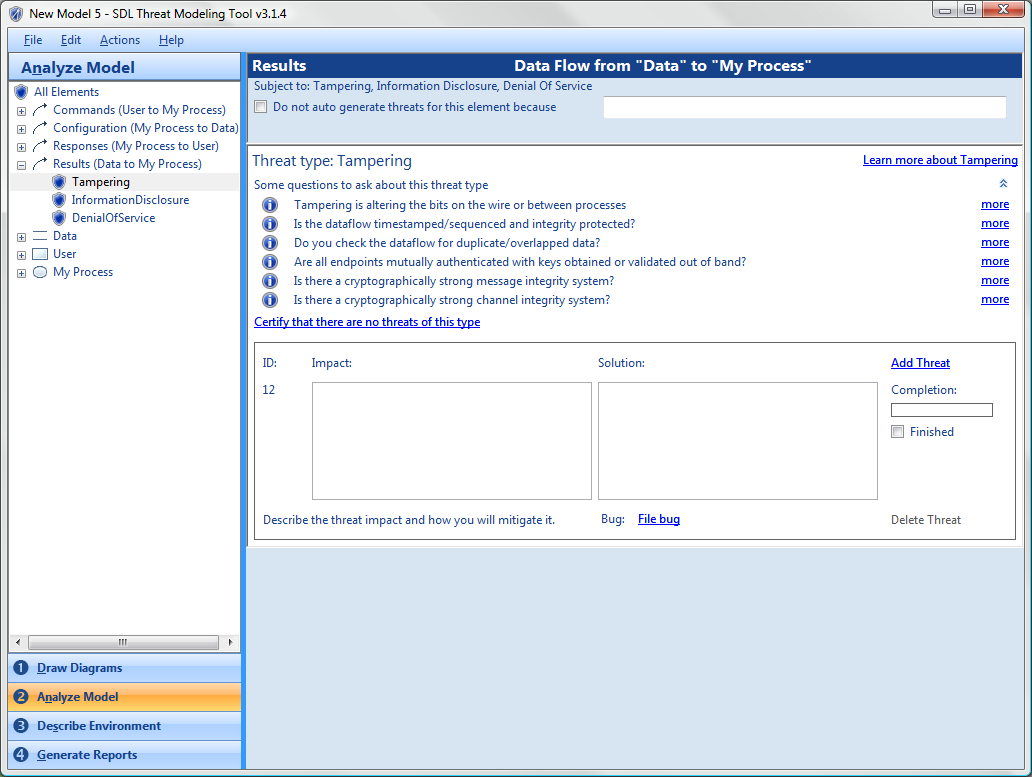 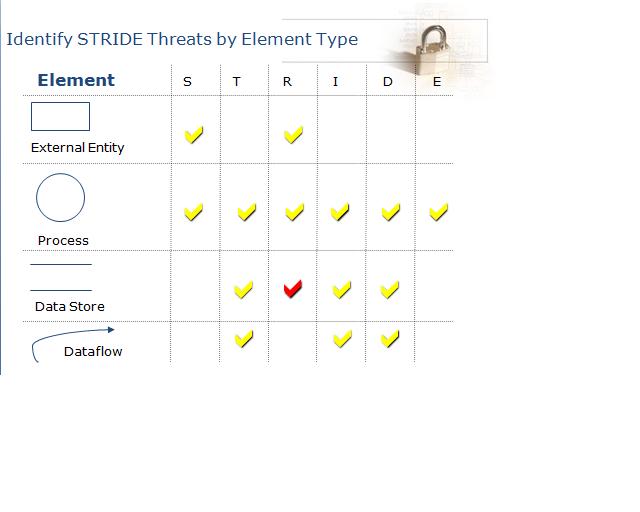 [Speaker Notes: The red checkmark is a “sometimes” where if the data store is a log, then you have repudiation to worry about

Offers a balance between ability and challenge..]
2009 TM problem statement
Even with the SDL TM Tool…
Threat models often pushed to one person
Less collaboration
One perspective
Sometimes a junior person
Meetings to review & share threat models
Experts took over meetings
Working meetings became review meetings
[Speaker Notes: Recap: Our previous problem is that we have a 30,000 engineers (dev/test/pm), of whom most are not security experts.  All of them have the ability to make design decisions, and we need to give them a prescriptive method to do some security design analysis.]
Elevation of Privilege: The Threat Modeling Game
Inspired by
Protection Poker by Laurie Williams, NCSU
Serious games movement
Threat modeling game should be
Simple
Fun
Encourage flow
[Speaker Notes: Not talking about how it works]
Approach: Draw on Serious Games
Field of study since about 1970
“serious games in the sense that these games have an explicit and carefully thought-out educational purpose and are not intended to be played primarily for amusement.” (Clark Abt)
Now include “Tabletop exercises,” persuasive games, games for health, etc
Also includes work at Microsoft
Windows 7 Language Quality Game
[Speaker Notes: Serious games support some business purpose]
Elevation of Privilege is the easy way to get started threat modeling
[Speaker Notes: In the next 4 minutes I’m going to teach you what you need to know]
Draw a diagram
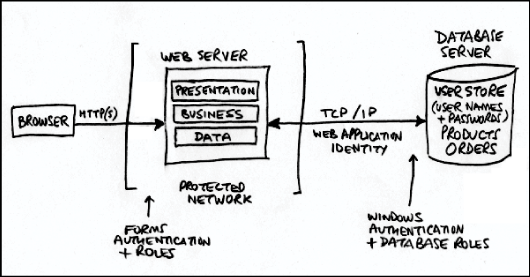 [Speaker Notes: Big complex systems that take years to write need diagrams to understand them.]
How to play
Deal out all the cards
Play hands (once around the table)
Connect the threat on a card to the diagram
Play in a hand stays in the suit
Play once through the deck
Take notes: 
Player   Points  Card  Component     Notes
_____   ____  ____   _________     ______________
_____   ____  ____   _________     ______________
[Speaker Notes: Replaced standard suits with cards based on STRIDE

Come in a box like this

As you deal, explain the rules

Appoint a note-taker]
Example
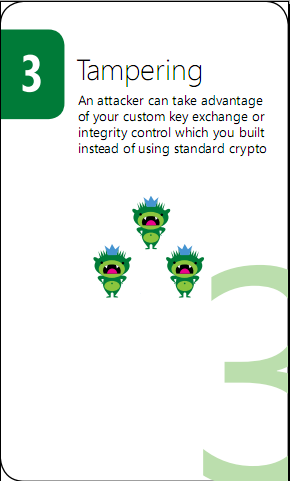 [Speaker Notes: Let me explain this diagram before the cards

Alice plays 3 tampering

“An attacker can take advantage of your custom key exchange or integrity control which you built instead of using standard crypto”

As security people, we just know that’s something you don’t want to do]
Bob plays 10 of Tampering
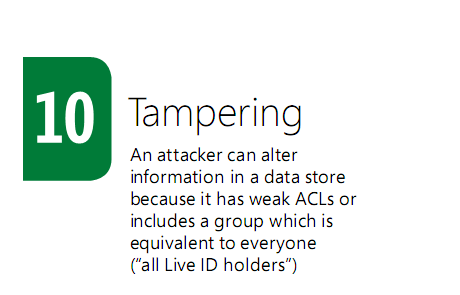 [Speaker Notes: Bob plays 10 of Tampering

“An attacker can alter information in a data store because it has weak ACLs”]
Charlie plays 5 of Tampering
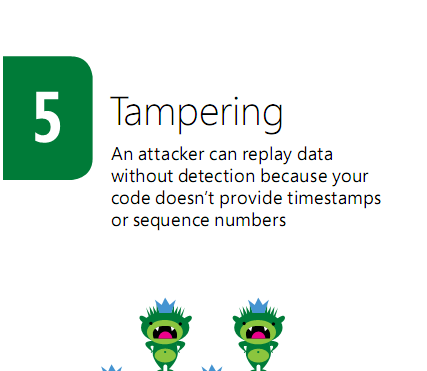 [Speaker Notes: Charlie plays 5 of Tampering

“An attacker can replay data without detection because your code doesn’t provide timestamps or sequence numbers”]
Dan plays 8 of Tampering
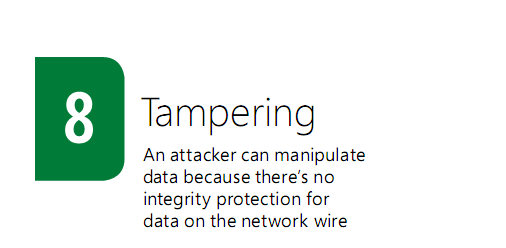 [Speaker Notes: Dan plays 8 of Tampering 

“An attacker can manipulate data because there’s no integrity protection for data on the network”

Encryption isn’t enough! We need to integrity protect the data, too!

And so Bob wins this hand with the 10, and will start the next hand, selecting what suit to lead.]
Rules
Must play in suit if you can
High card wins the hand
Unless there’s a trump (elevation of privilege card)
Aces are for threats not listed on the cards
1 point for each threat, 1 for the hand
After you play…
Finish up
Count points
Declare a winner
File bugs
[Speaker Notes: What the winner gets

We’ve seen it work for people getting started around Microsoft and around the world]
Why does the game work as a tool?
Attractive and cool
Encourages flow
Requires participation
Threats act as hints
Instant feedback
Social permission for
Playful exploration
Disagreement
Produces real threat models
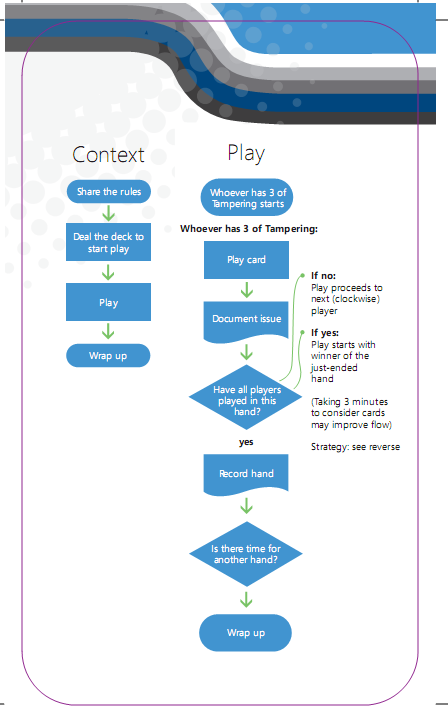 Attributes of Effective Games
Clearly Communicate Objectives and Goals
Distributed Problem Solving
Motivate the “Crowd”
Player vs. Player
Player vs. Self
Player vs. Environment
Employees Want What Gamers Want
Fairness
Transparency
Feedback
Easy to Scale Activities
Attributes of Effective Games
[Speaker Notes: Future work skills == expanding work skills]
Elevation of Privilege is LicensedCreative Commons Attribution… Go play!
http://www.microsoft.com/security/sdl/eop/
[Speaker Notes: Creative Commons attribution license allows you to do what you want with the game]
Call to Action
Play Elevation of Privilege!
Cards, scoresheets at http://www.microsoft.com/security/sdl/eop/ 
Check out the other games at Defcon this weekend
CTF, Hide & Seek
Make your own games!
Art of Game Design: A book of Lenses is a great resource
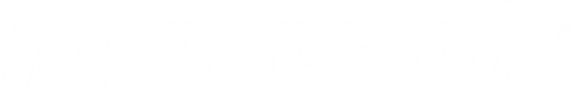 © 2010 Microsoft Corporation. All rights reserved. Microsoft, Windows, Windows Vista and other product names are or may be registered trademarks and/or trademarks in the U.S. and/or other countries.
The information herein is for informational purposes only and represents the current view of Microsoft Corporation as of the date of this presentation.  Because Microsoft must respond to changing market conditions, it should not be interpreted to be a commitment on the part of Microsoft, and Microsoft cannot guarantee the accuracy of any information provided after the date of this presentation.  MICROSOFT MAKES NO WARRANTIES, EXPRESS, IMPLIED OR STATUTORY, AS TO THE INFORMATION IN THIS PRESENTATION.
backup
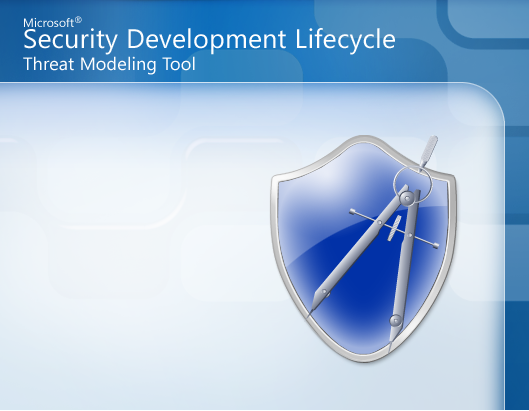 SDL Threat Modeling Tool 3.1
Problem:  Threat modeling is a complex activity that only experts can do
Threat modeling as design analysis, not requirements
Main innovation: Transform threat modeling into an activity that any software architect can perform effectively
Main Approach:
Simple
Prescriptive
Self-checks
Tool
Guidance in drawing threat diagrams
Guided analysis of threats and mitigations 
Integration with bug tracking systems 
Robust reporting capabilities
[Speaker Notes: Design analysis: show me your threat model.  Requirements: what’s your threat model?  “]
Evolved SDL Approach
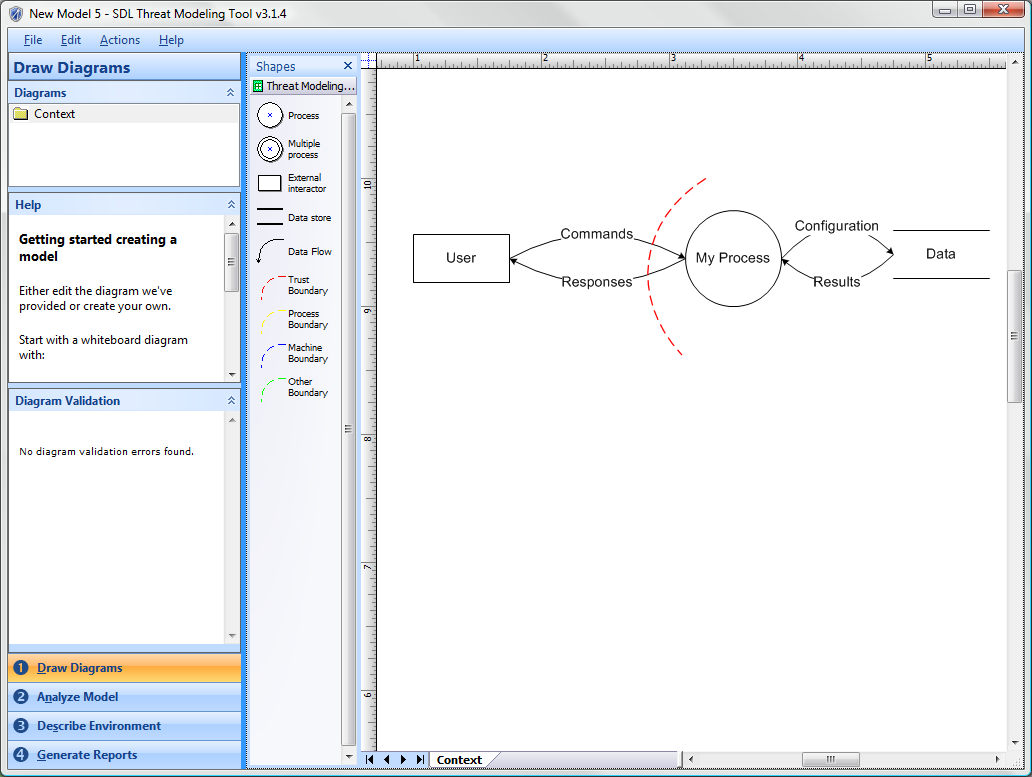 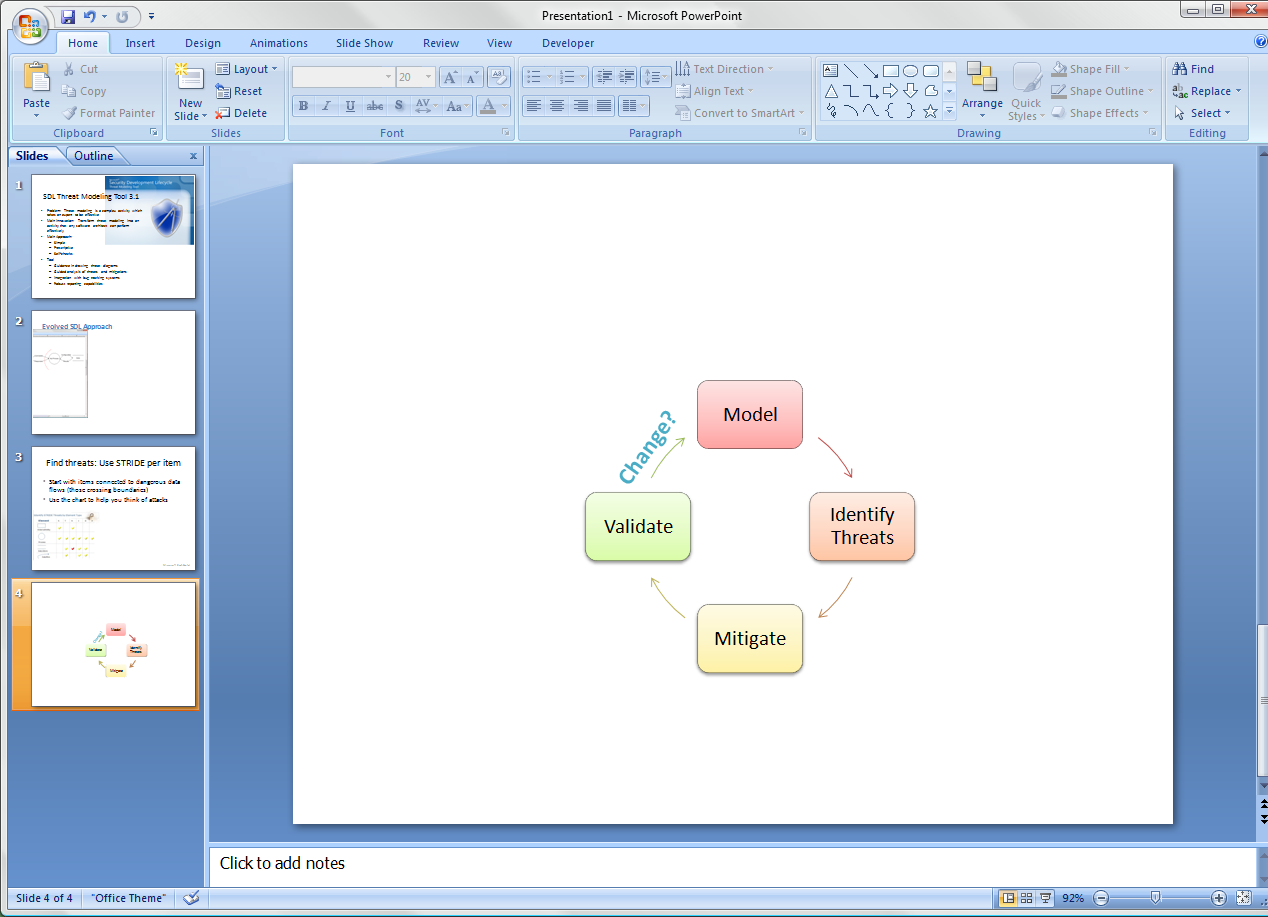